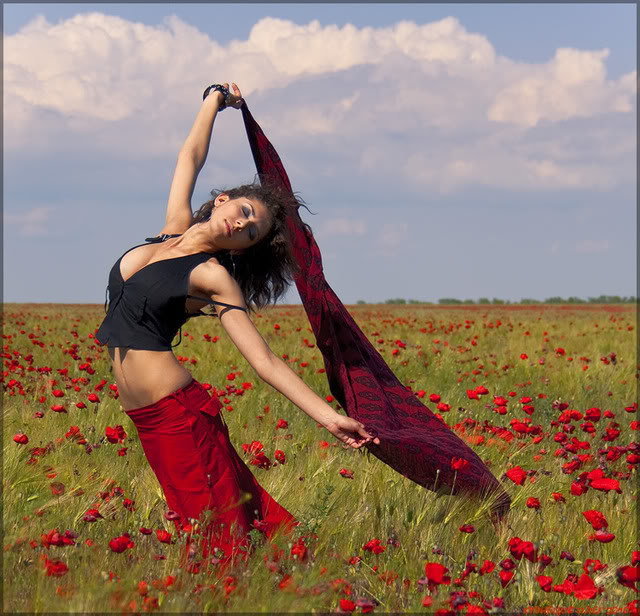 In  arsita  verii
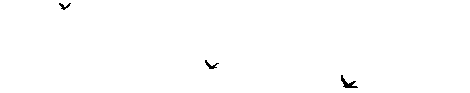 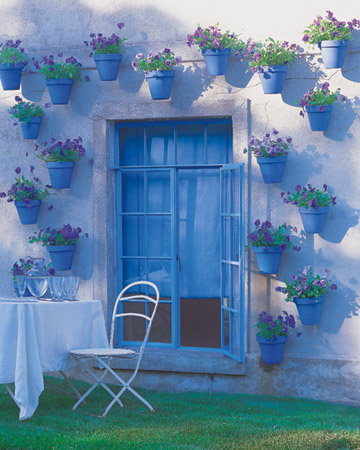 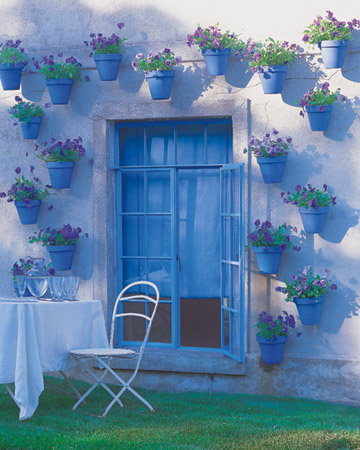 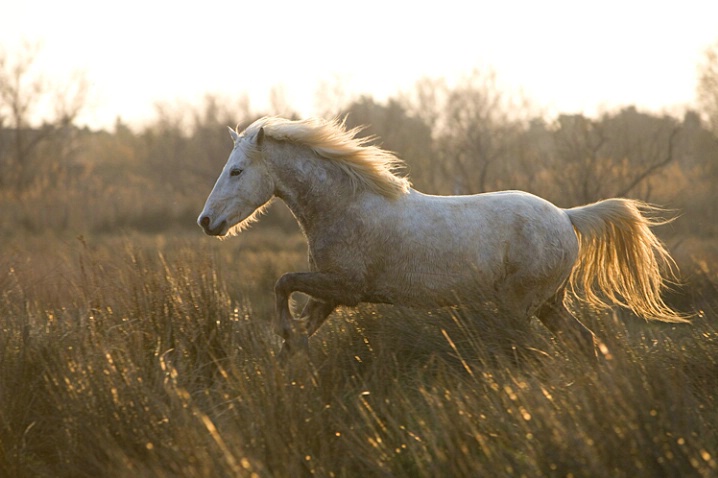 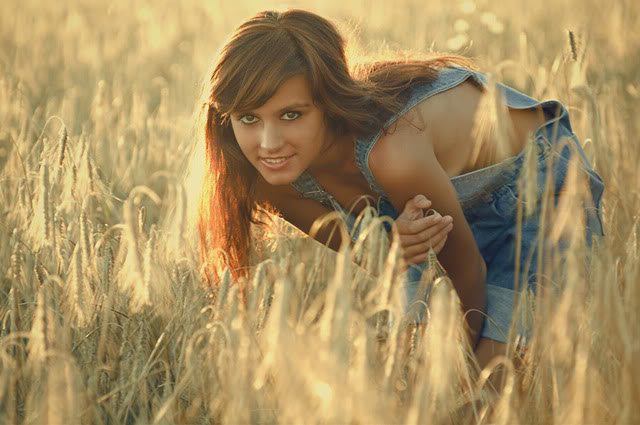 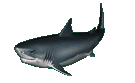 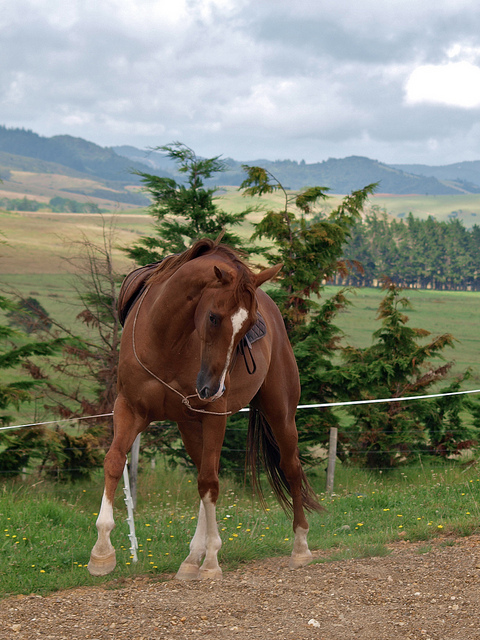 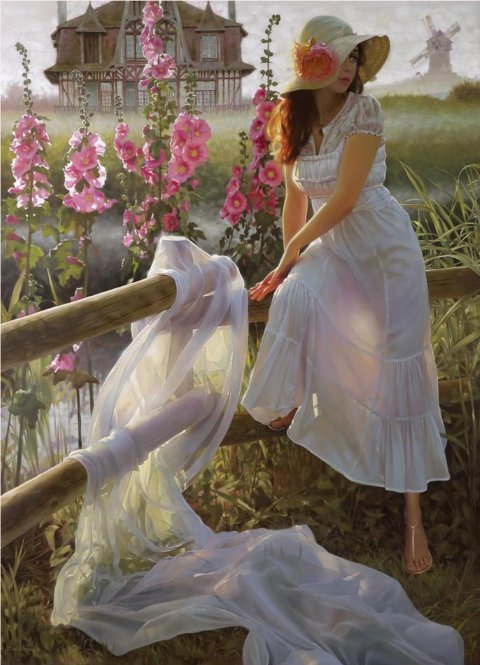 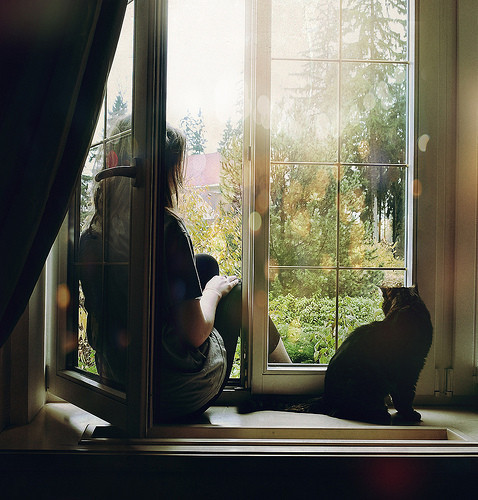 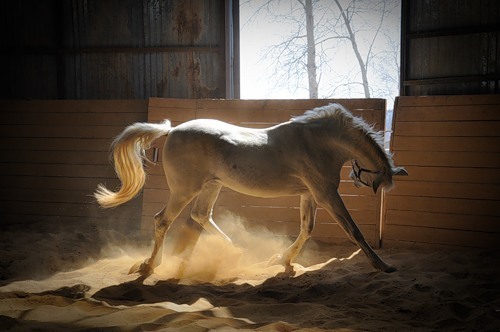 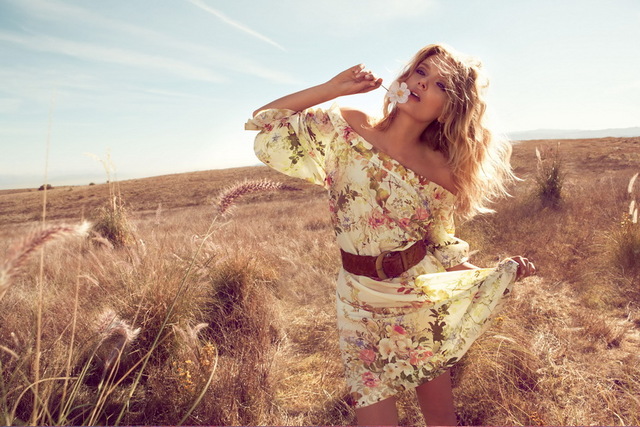 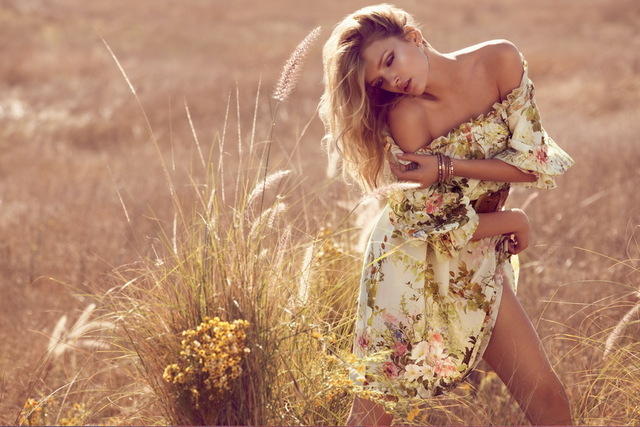 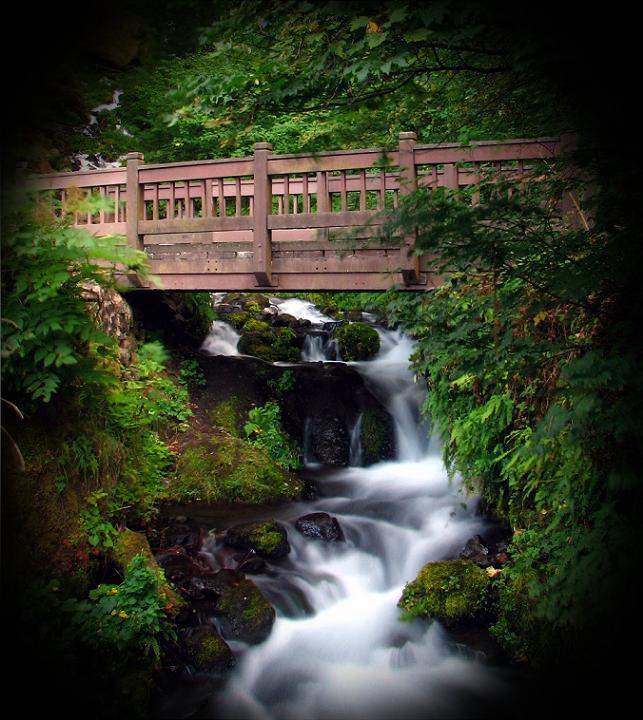 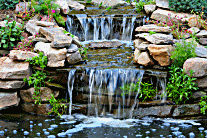 FIN
Muzica : 
 Unknawn ~  Traccia  Audio 11
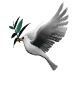 17.05.2011   Claudia
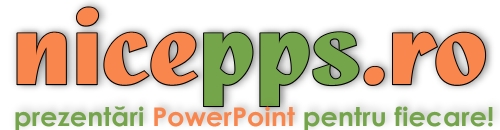